Editor vs Word processor
Recommendation:
Microsoft Visual Studio Code: https://code.visualstudio.com/
Multiplatform (Windows, MacOS, Linux)
Multilanguage
Integrated Development Editor (IDE)
Visual Code Studioのインストール
Download from https://code.visualstudio.com/
Run installer
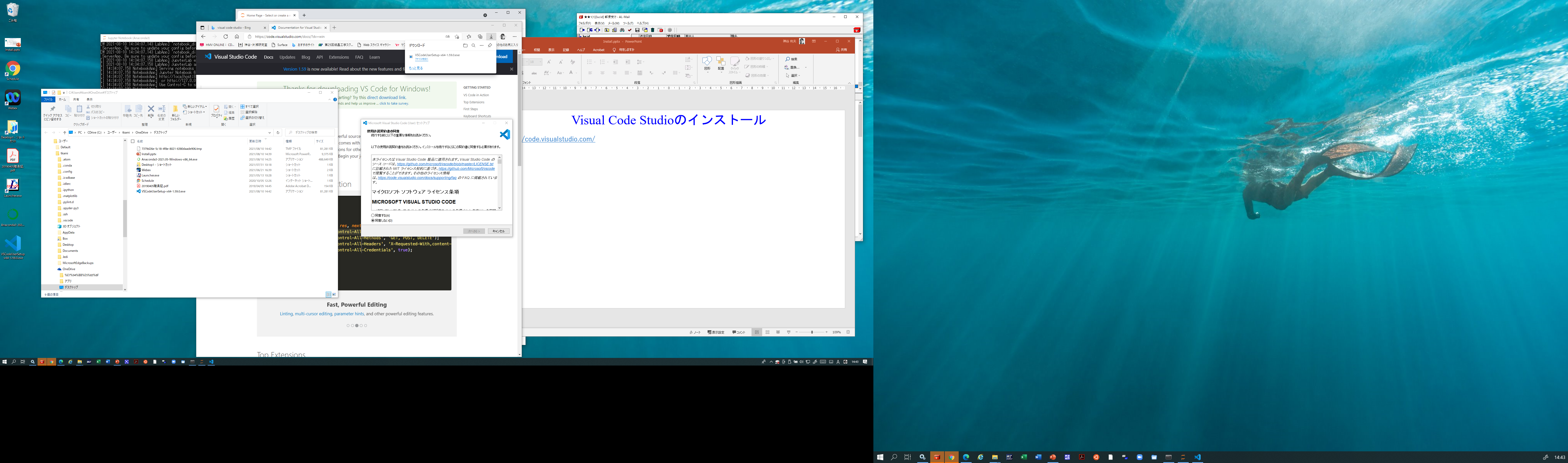 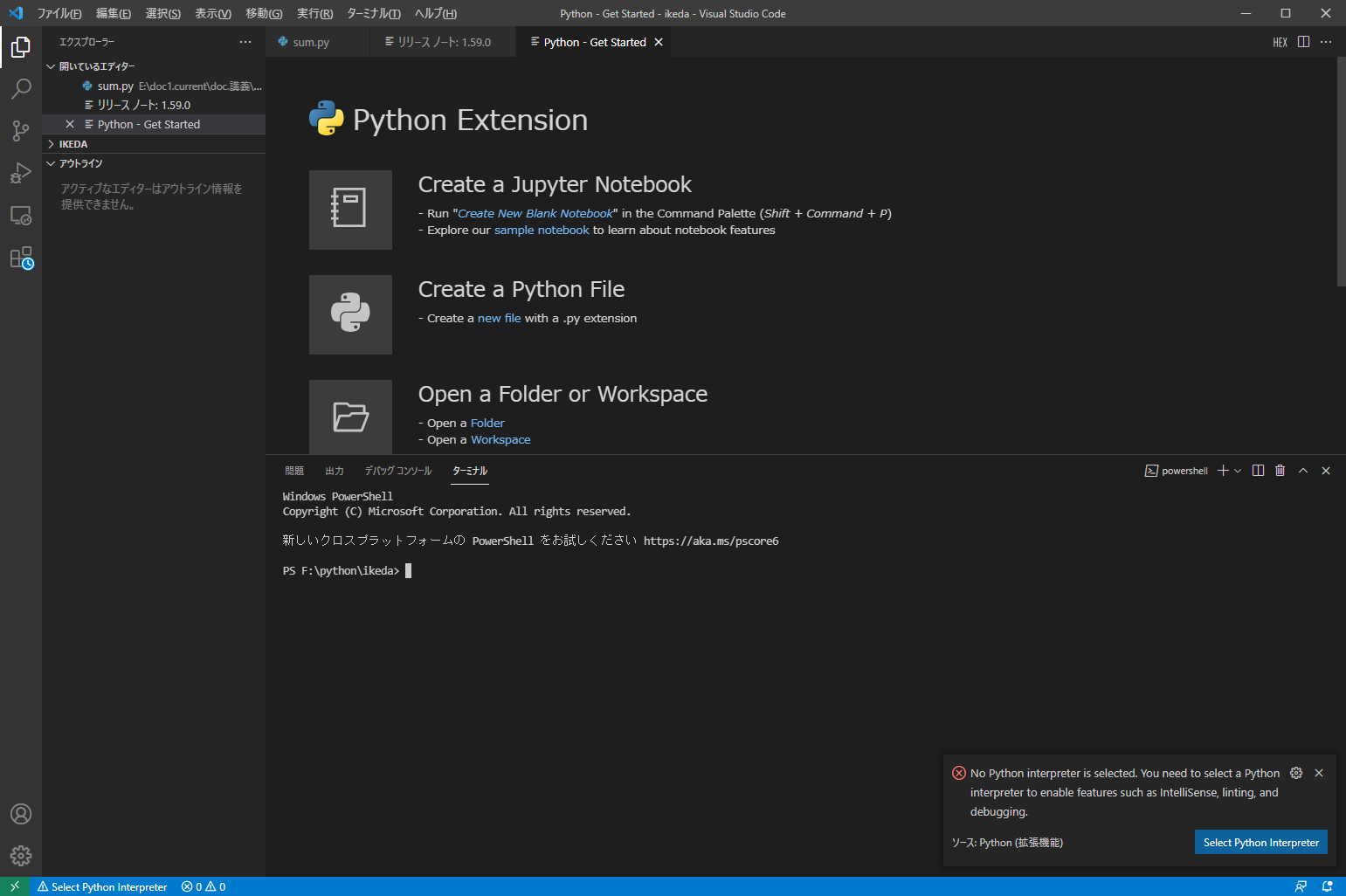 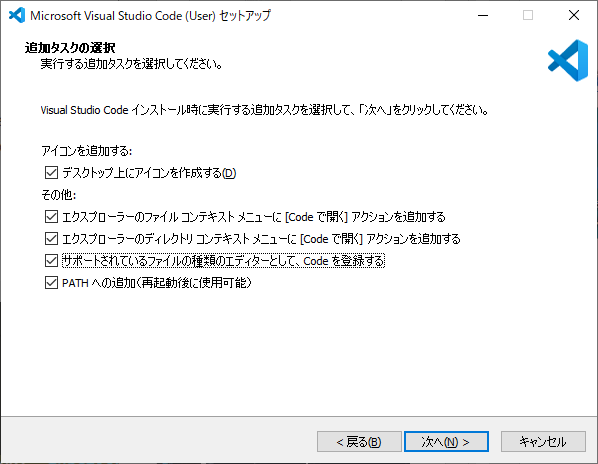 python 拡張機能
Visual Studio Code を使用して Python 初心者向けの開発環境をセットアップする
https://docs.microsoft.com/ja-jp/learn/modules/python-install-vscode/
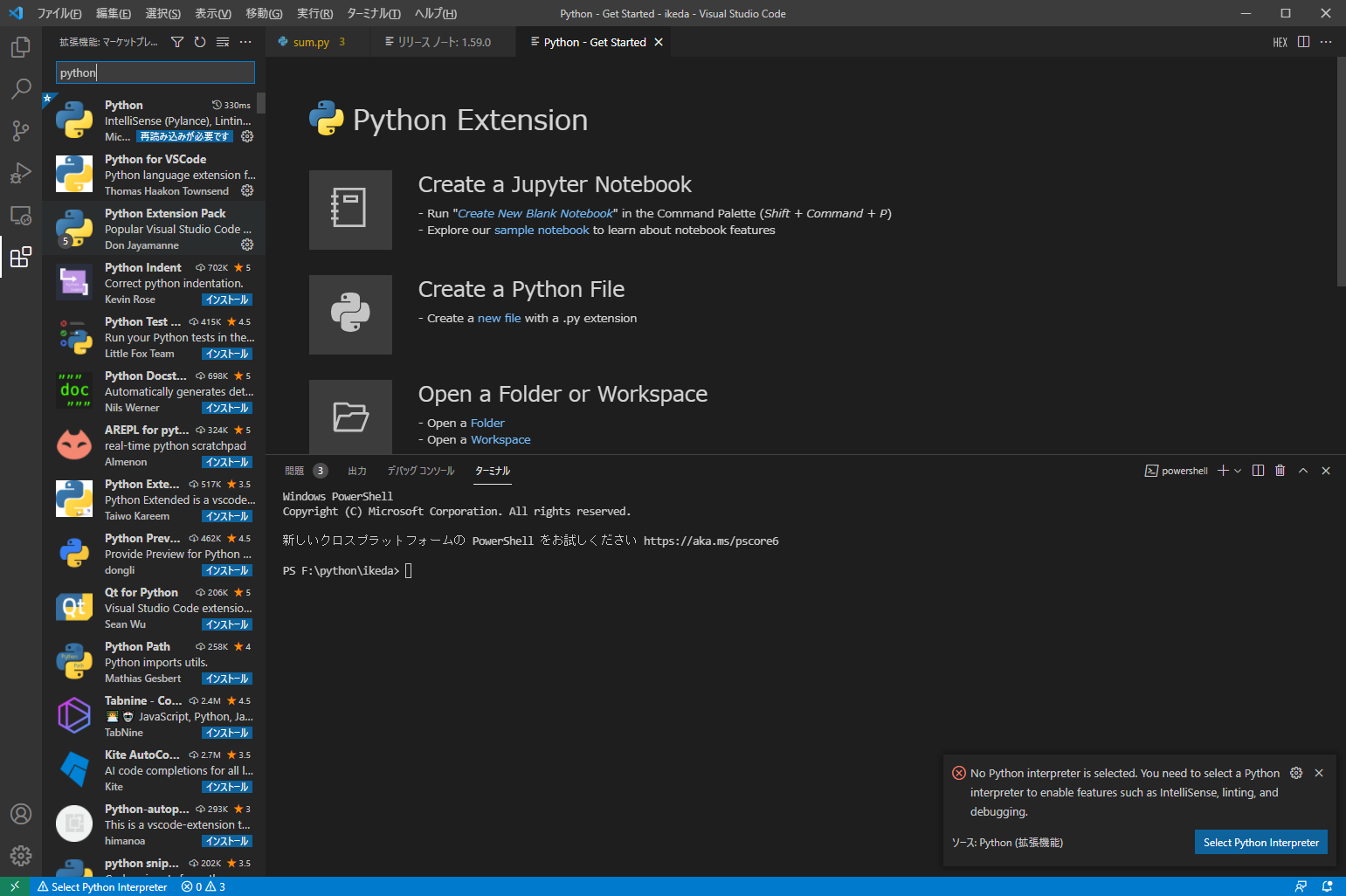 2. Search ‘python’
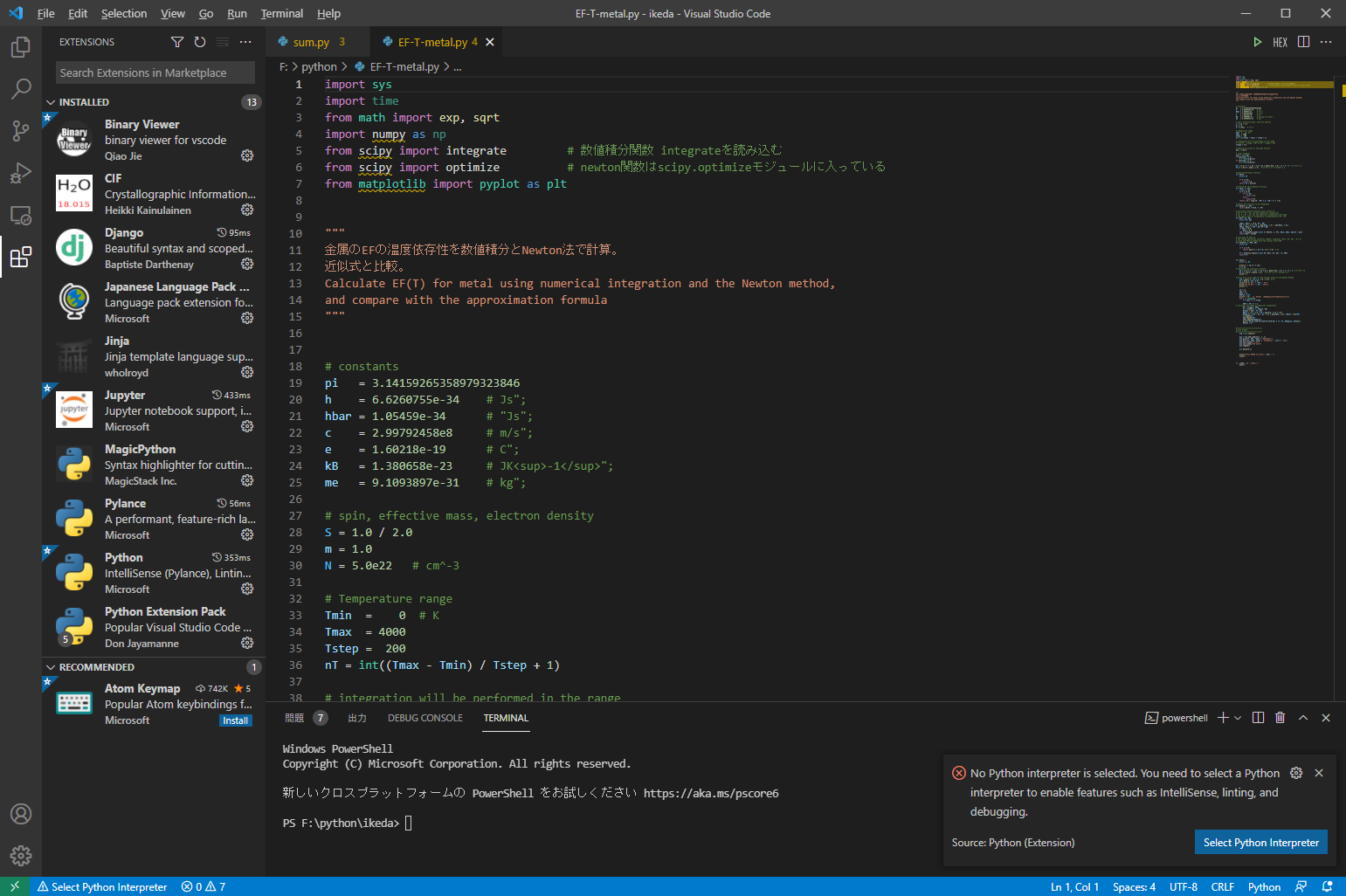 3. Click ‘Install’
Read a python script.Keywords are marked by color
1. Click the bottom ionon the left pane
任意: 配色テーマ設定
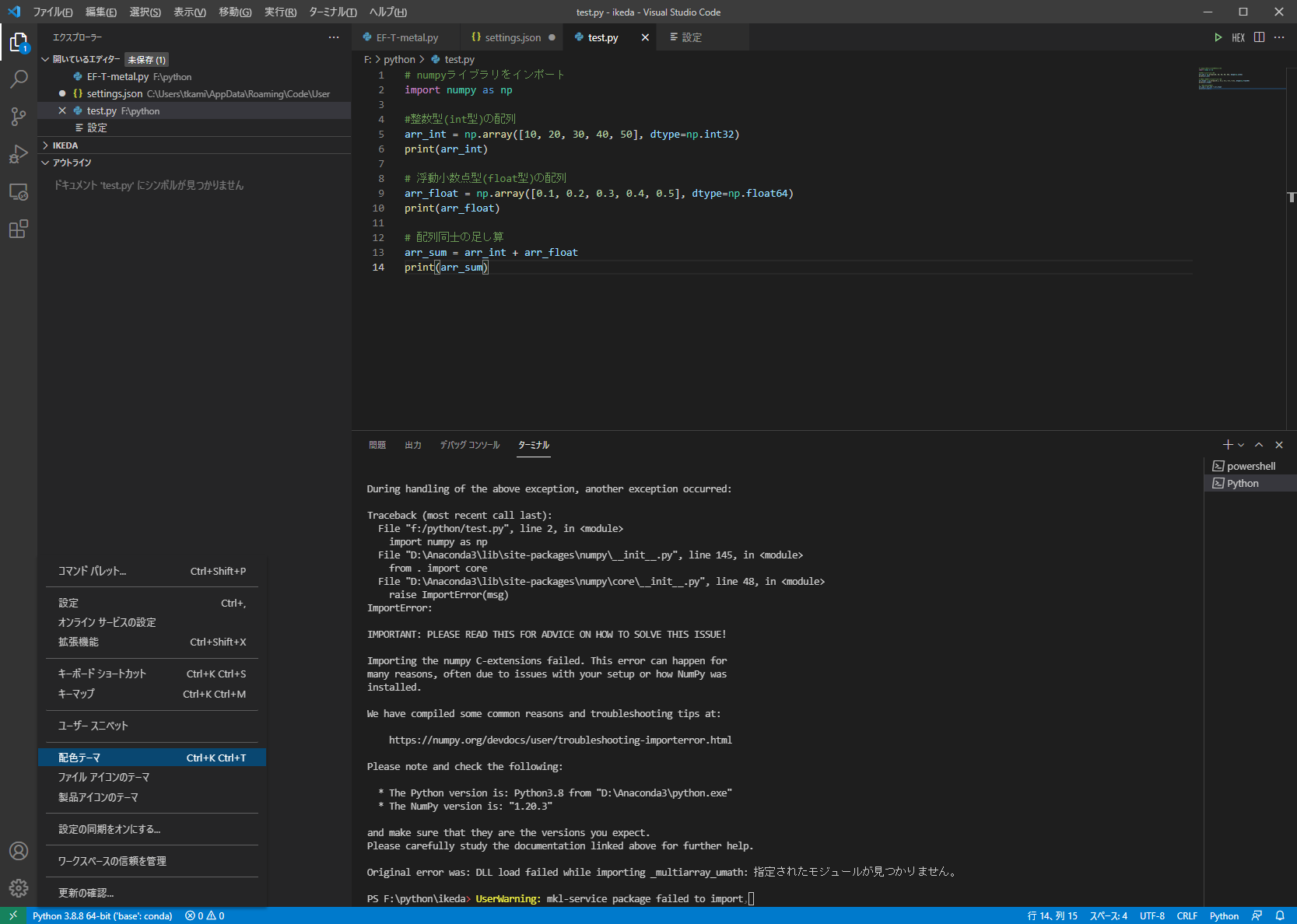 3. Choose your favorite    color theme
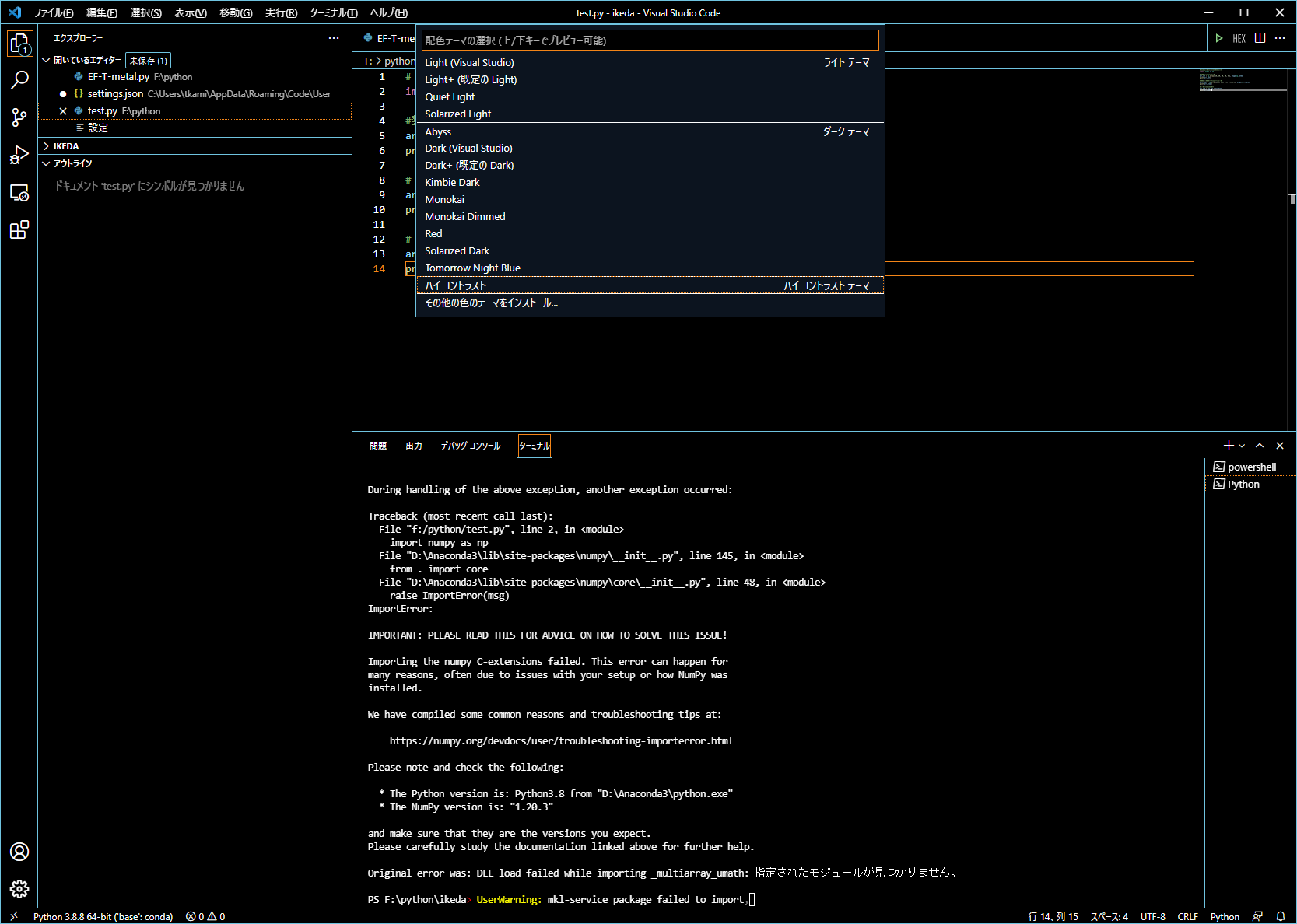 2. Choose ‘Color Theme’
1. Click Left-bottom icon
その他のおすすめ拡張機能
Material Icon Theme: 
　エクスプローラビューのアイコンを変えて見易くする
zenkaku: 全角スペースをハイライト
任意: ファイルの文字コードの自動判別
3. Input ‘Encoding’ in the Top Textbox    and ENTER
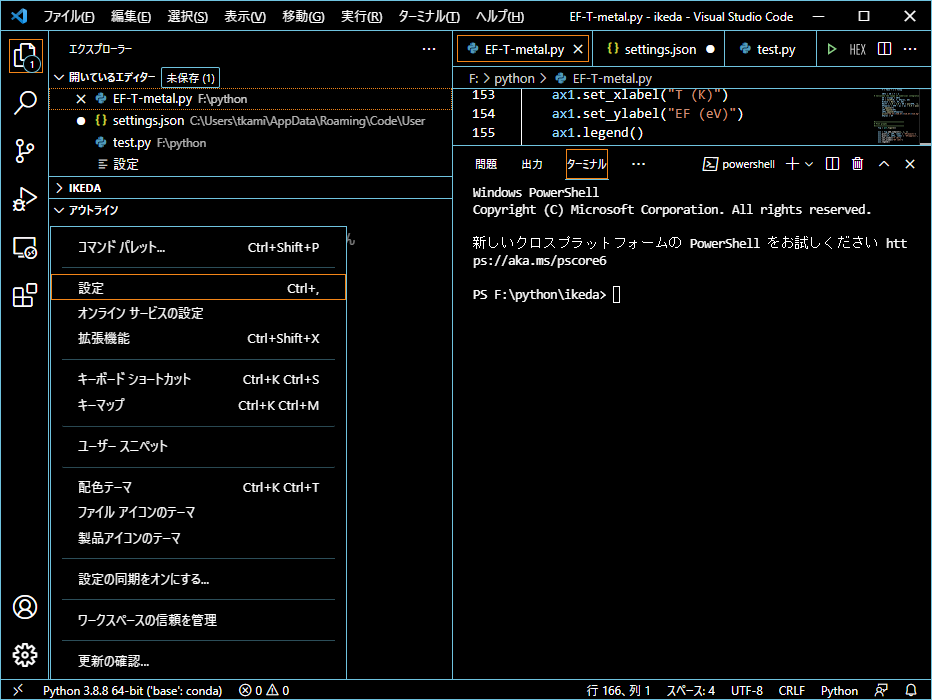 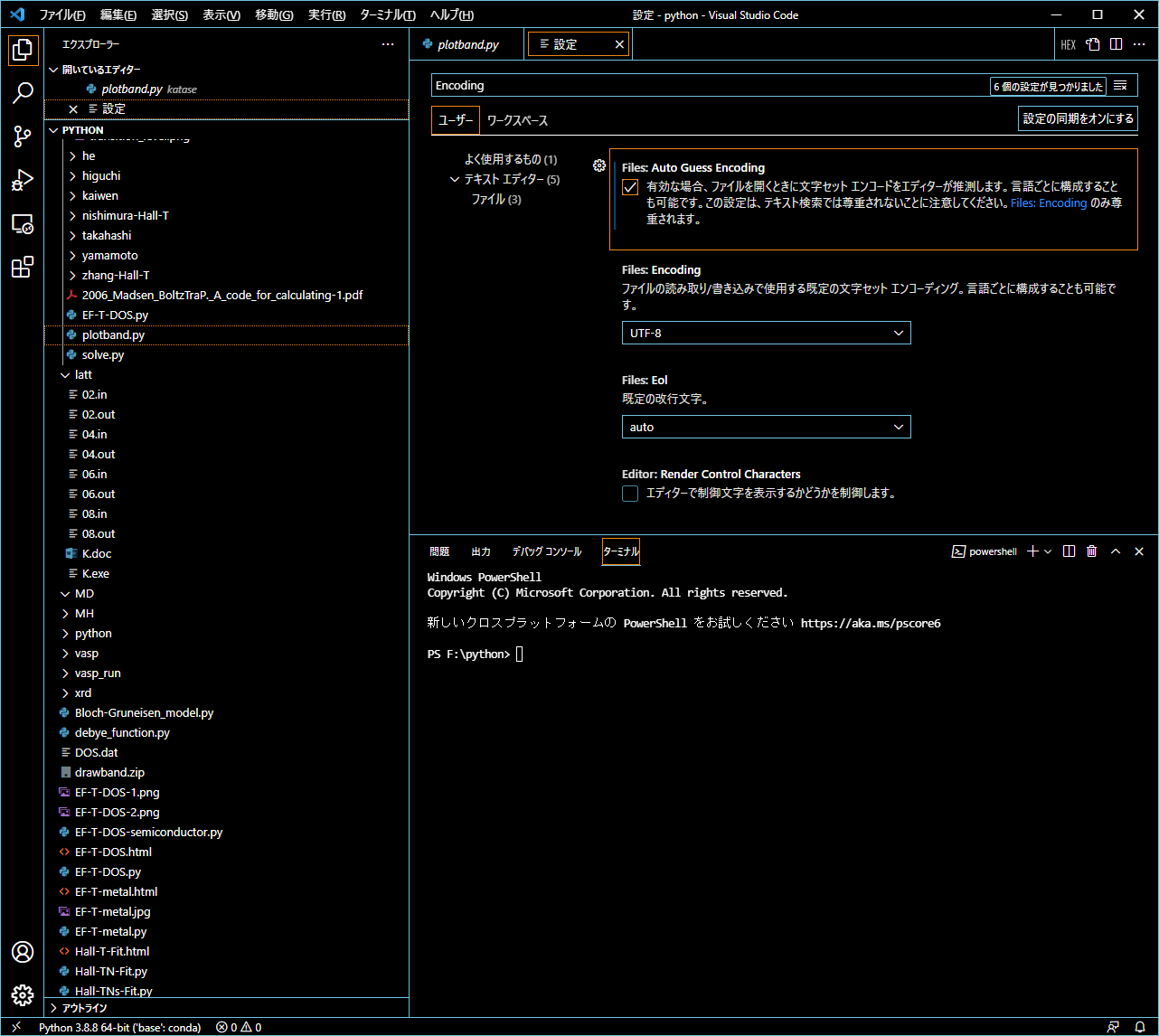 4. Check here for auto guess encoding
2. Choose ‘Configure’
For Default installation:
python.pythonpath		C:\Users\[User Name]\anaconda3\python.exe
python.condapath			C:\Users\[User Name]\anaconda3\Scripts
python.defaultInterpreterPath	C:\Users\[User Name]\anaconda3\python.exe

For your own environment  [ENV]
python.pythonpath		C:\Users\[User Name]\anaconda3\envs\[ENV]\python.exe
python.condapath		     C:\Users\[User Name]\anaconda3\Scripts
python.defaultInterpreterPath    C:\Users\[User Name]\anaconda3\envs\[ENV]\python.exe
5. Change these if you want to change     default encoding / end-of-line (Eol) code
1. Click left-bottom icon
Python.exeの選択
2. Choose your python interpreter
   ‘Python 3.8.XXX (‘base’: conda’)
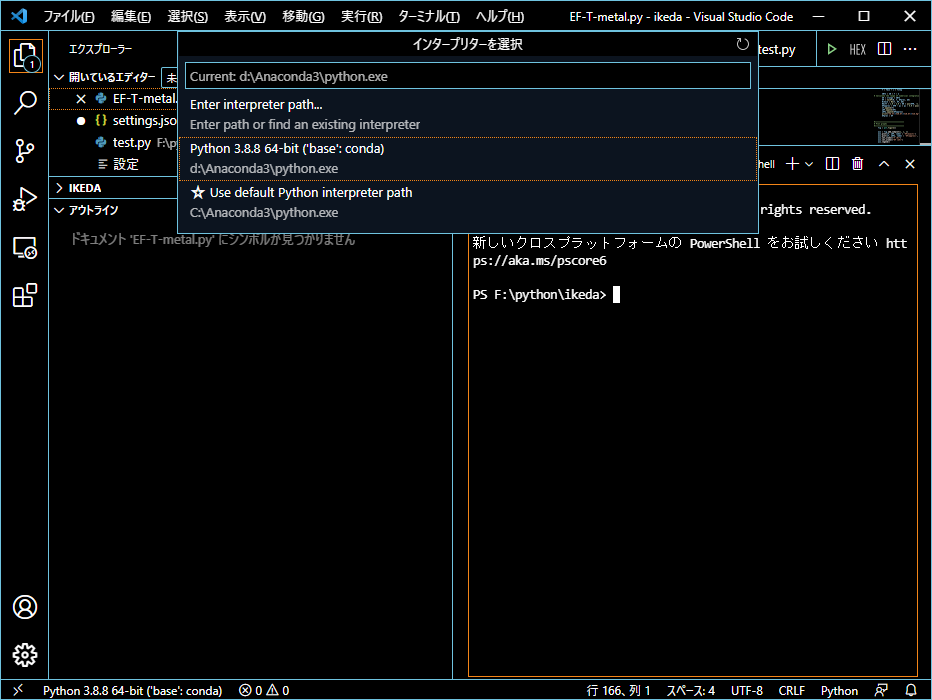 1. Click left ‘python’ in the bottom Status Bar
必要な場合のみ: VSC python.*path変数の設定
3. Input ‘python.pythonpath’ in the Top Textbox    and ENTER
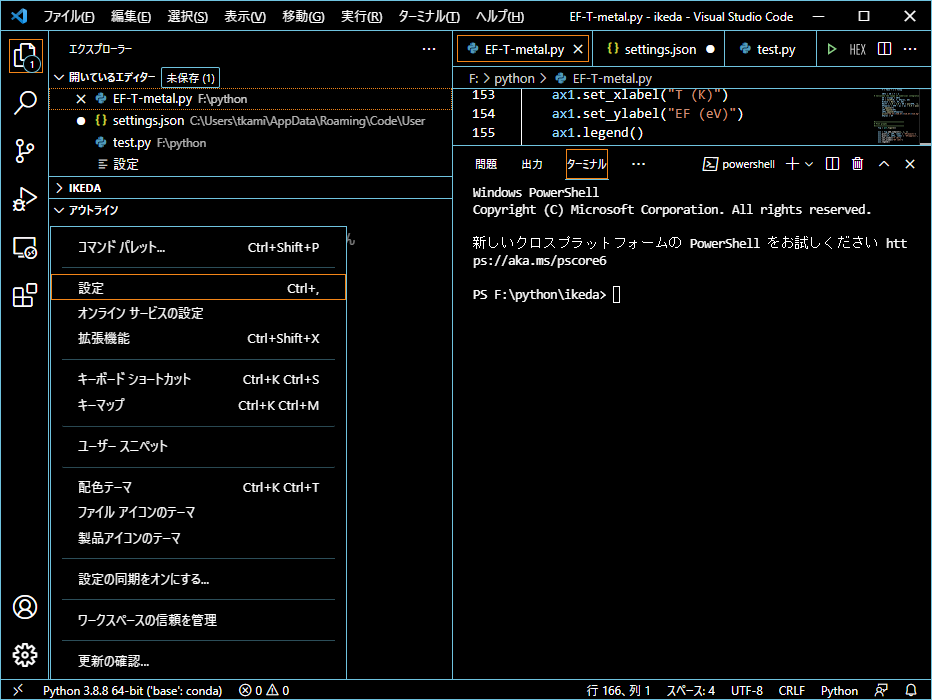 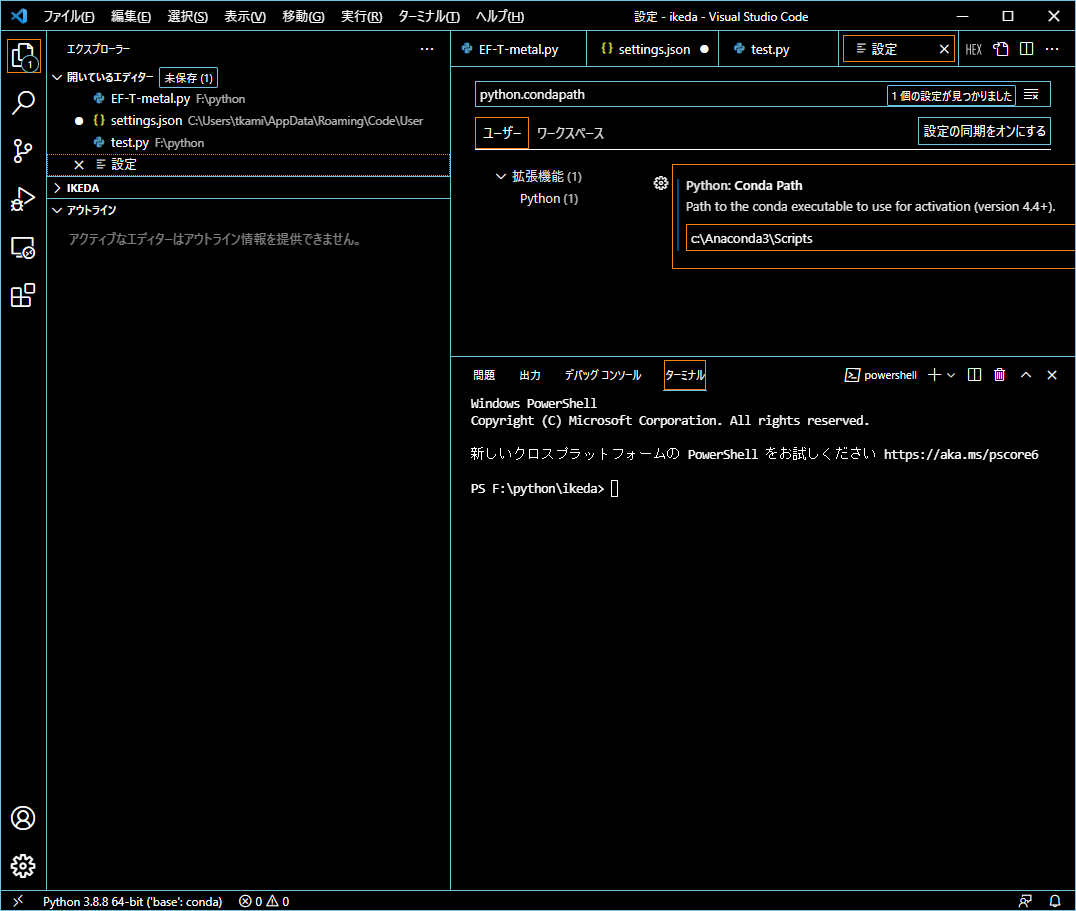 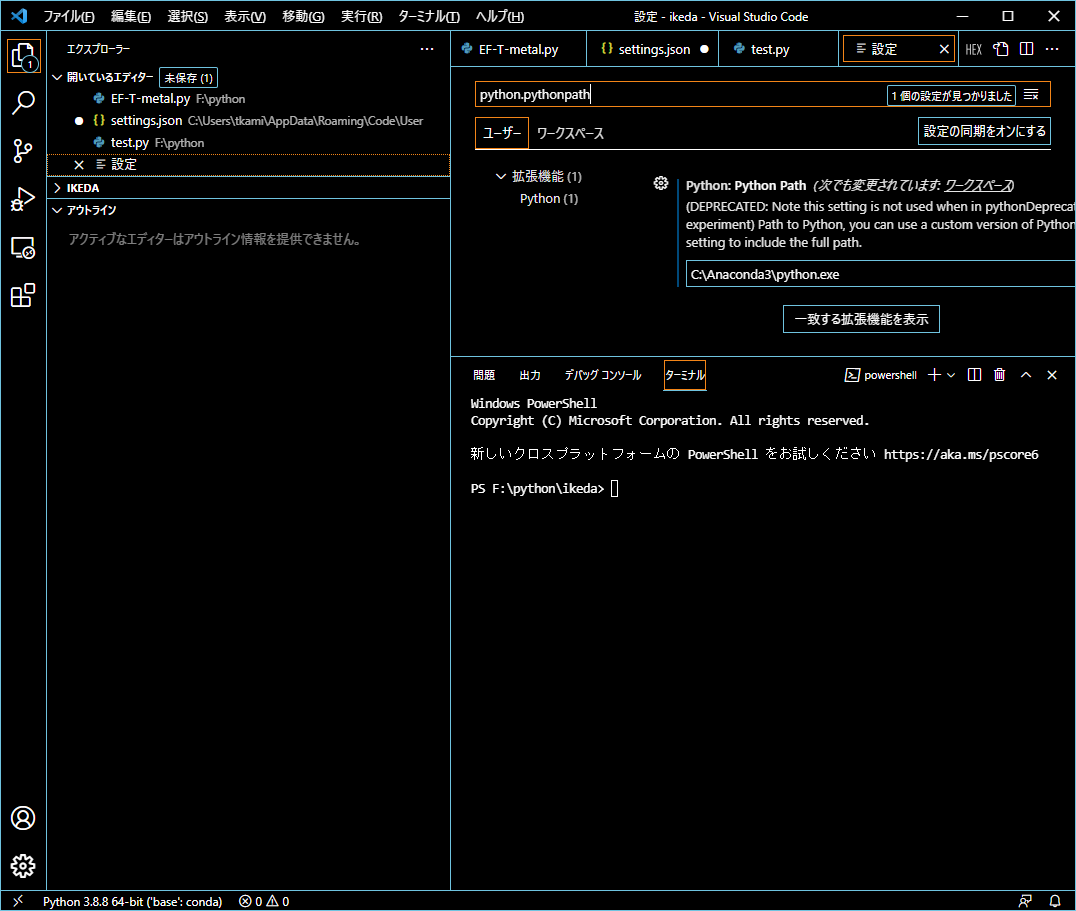 2. Choose ‘Configure’
4. Confirm your python.exe path or modify
5. Similarly input python.condapath, python.defaultInterpreterPath
For Default installation:
python.pythonpath		C:\Users\[User Name]\anaconda3\python.exe
python.condapath			C:\Users\[User Name]\anaconda3\Scripts
python.defaultInterpreterPath	C:\Users\[User Name]\anaconda3\python.exe

For your own environment  [ENV]
python.pythonpath		C:\Users\[User Name]\anaconda3\envs\[ENV]\python.exe
python.condapath		     C:\Users\[User Name]\anaconda3\Scripts
python.defaultInterpreterPath    C:\Users\[User Name]\anaconda3\envs\[ENV]\python.exe
1. Click left-bottom icon
必要な場合のみ: PATH Variable
NOTE: VCS + Anaconda often fails load numpy mkl modules and DLLs              Better to specify the Library and DLL paths to the PATH variable
Run Windows Explorer
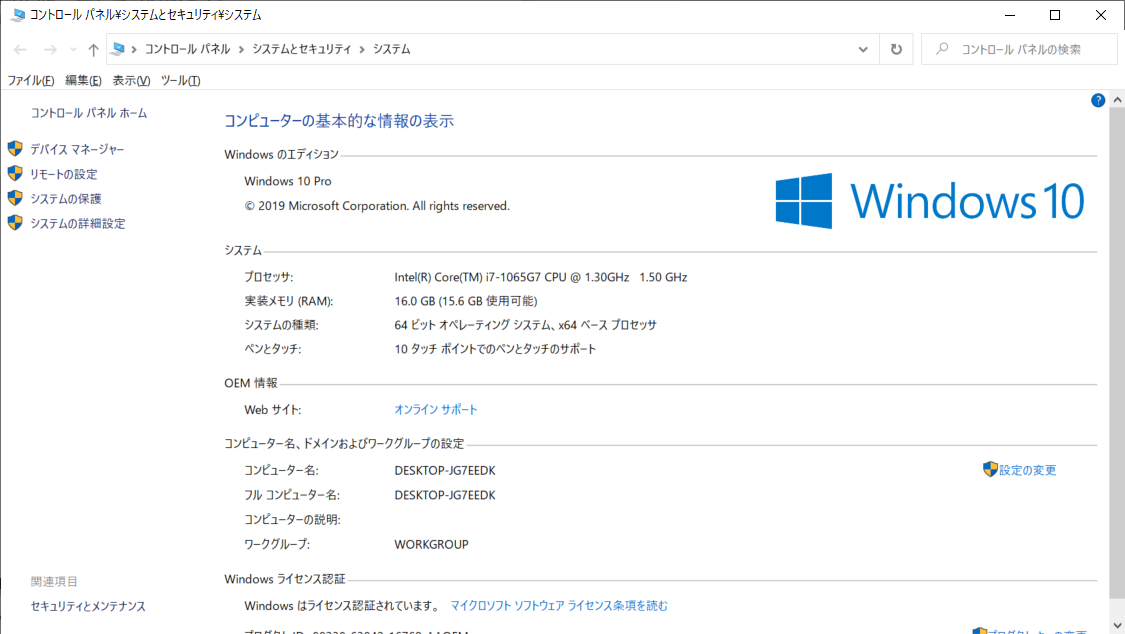 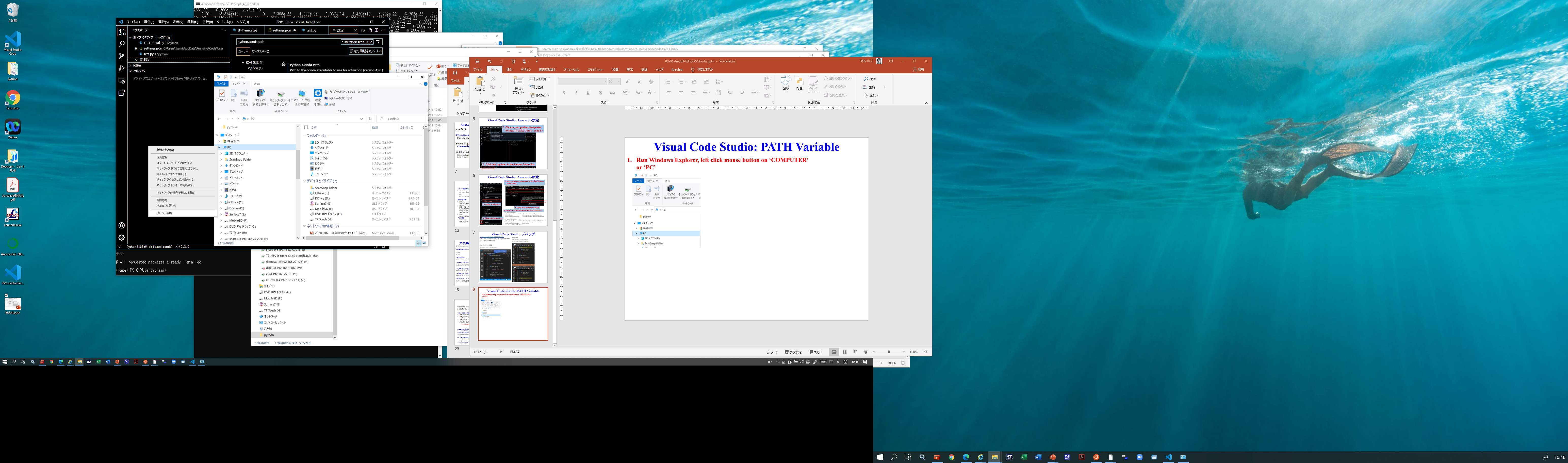 1. Left click mouse button
3. Click ‘System configuration’
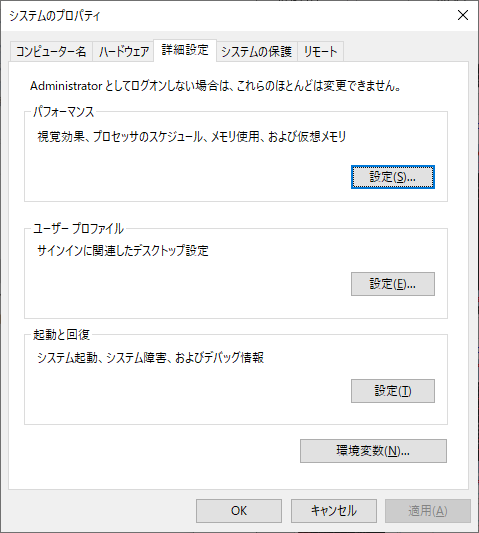 2. Choose ‘Property’
4. Click ‘Environment Variables’
必要な場合のみ: PATH Variable
If you can’t run a python script using numpy from VSC:
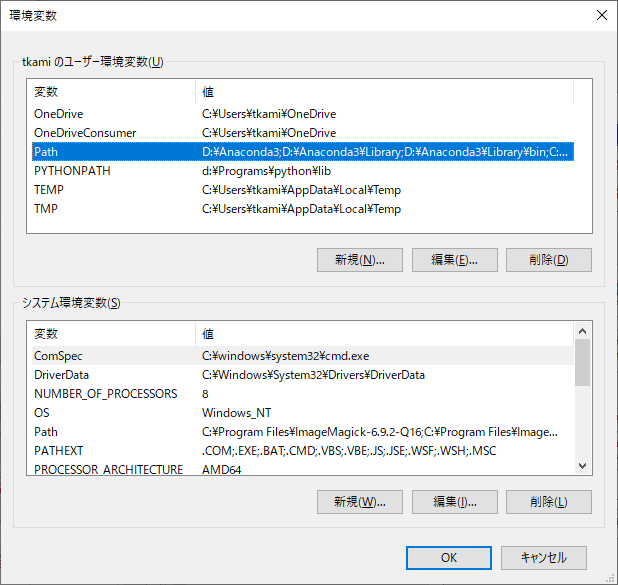 6. Add
C:\Users\[User Name]\anaconda3
C:\Users\[User Name]\anaconda3\Library
C:\Users\[User Name]\anaconda3\Library\bin
or these three paths on your installation
5. Double click ‘Path’
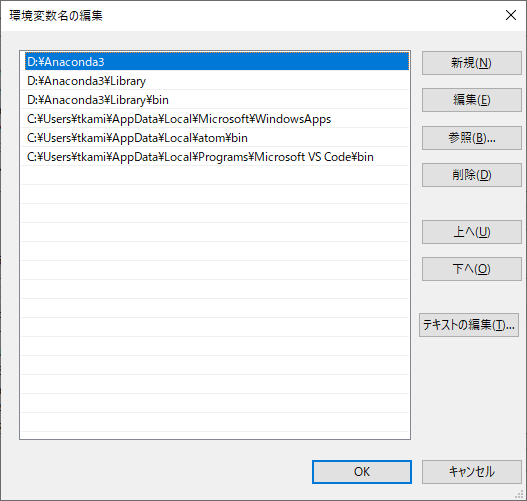 7. Move them to top    by ‘Up’ button on right
必要な場合のみ:その他のpython module
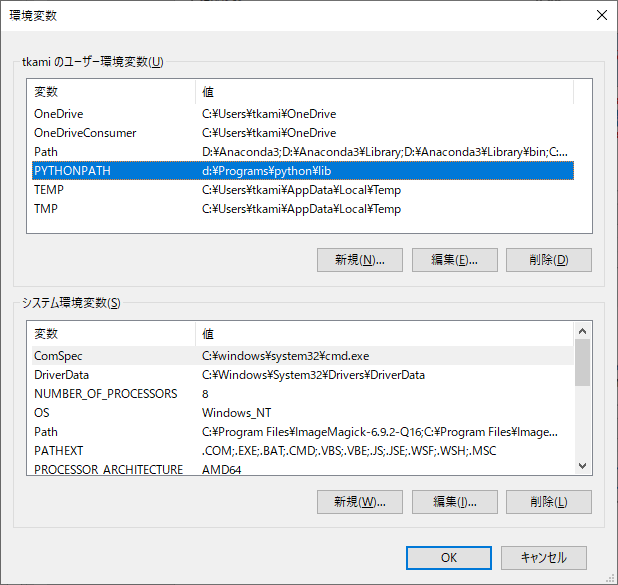 6. Add your library paths.     Multiple paths are given with the separator ‘;’
E.g., d:\Programs\python\libfor T. Kamiya’s library
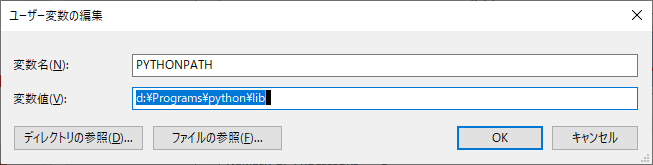 1. Double click ‘PYTHONPATH’
[必須] 動作確認: Visual Code Studio: 実行
1. Open python script or folder: “ファイル” => “フォルダーを開く” で    [data-COE]を開く2. test.py を開く
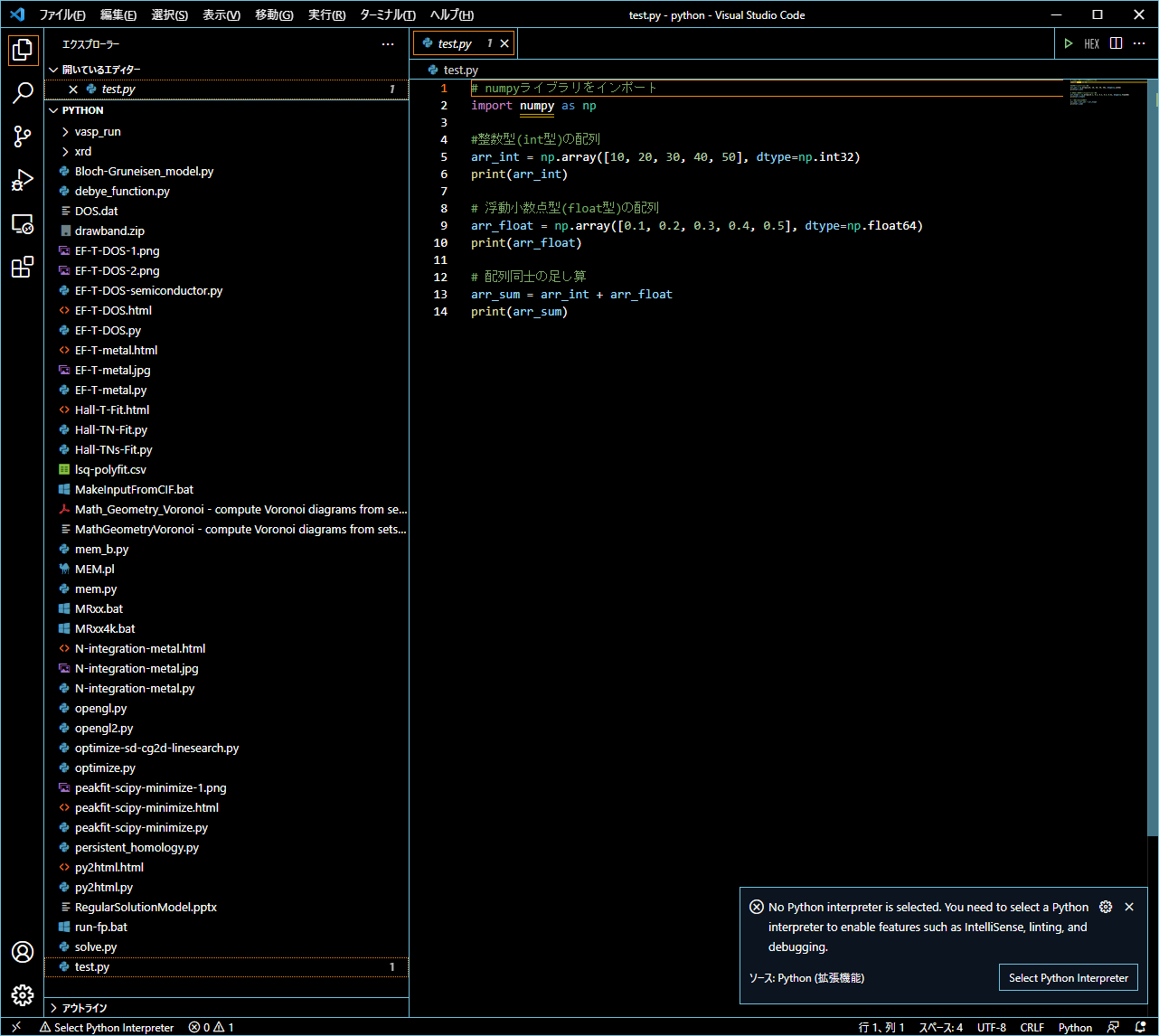 3. Click ‘▷’ to run
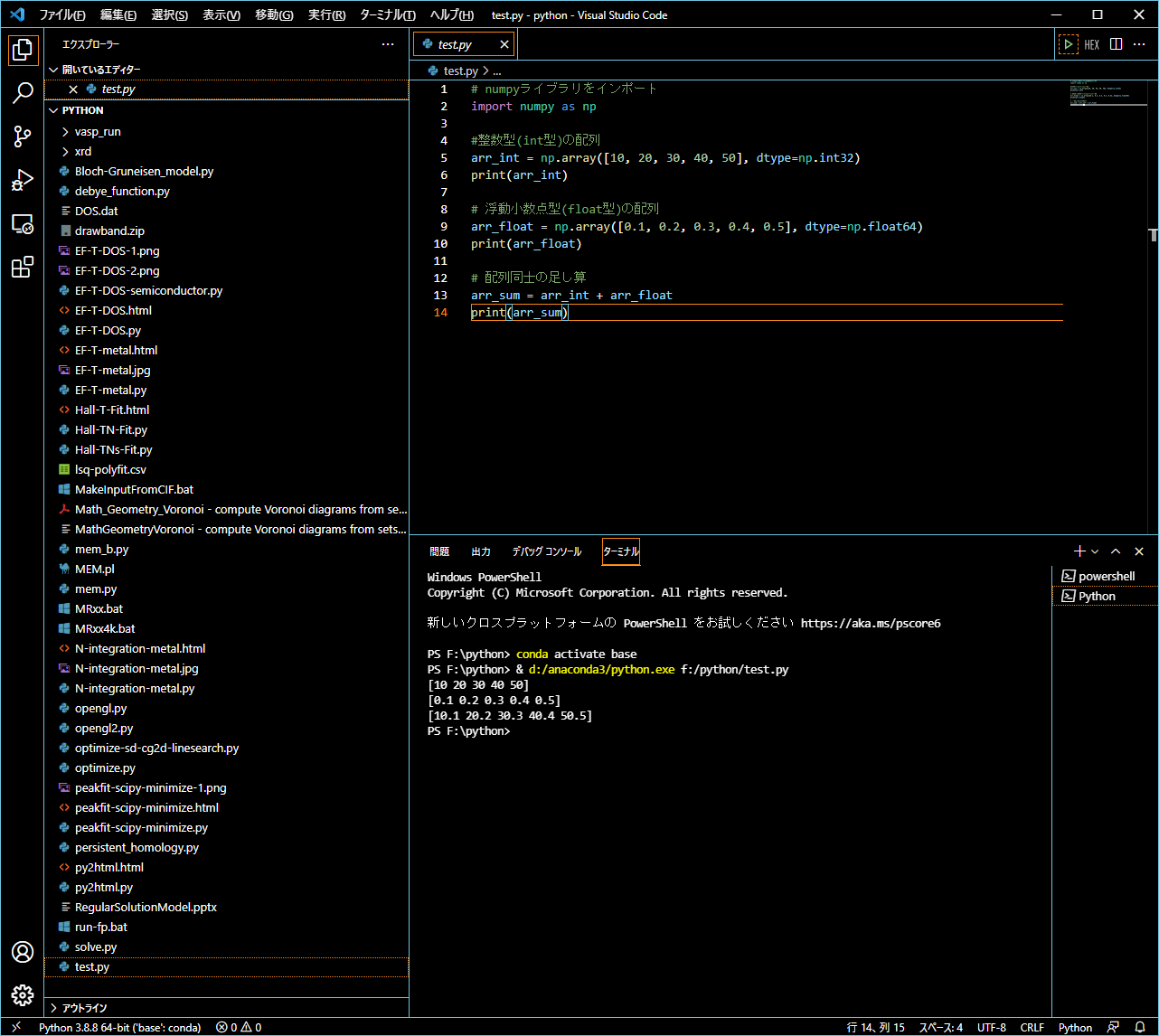 Suceeded
任意: デバッグ
VisualStudioCodeでPython環境構築 – Qiita
https://qiita.com/ryt-t5/items/4f15c5b069ad3e6910e8
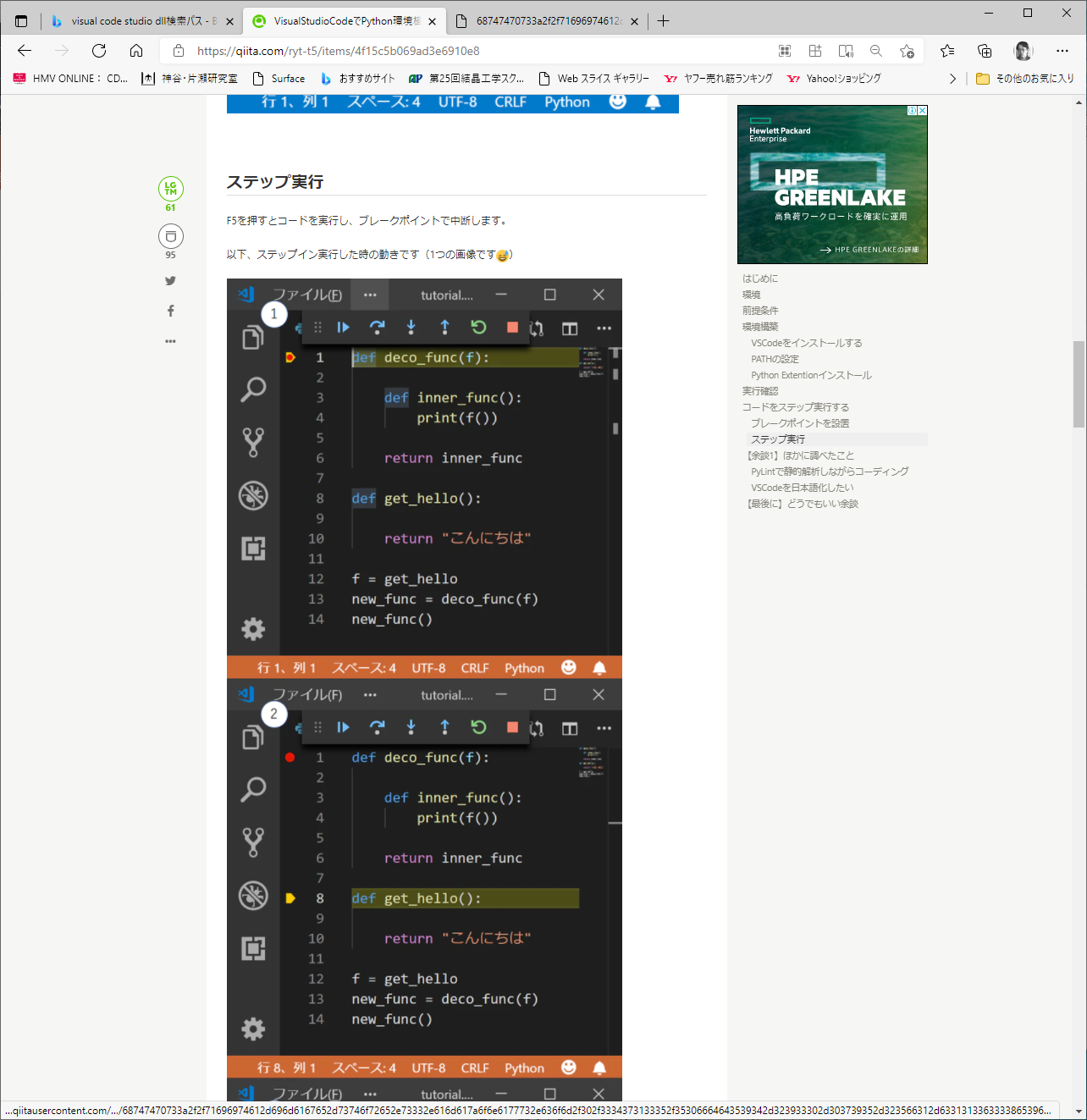 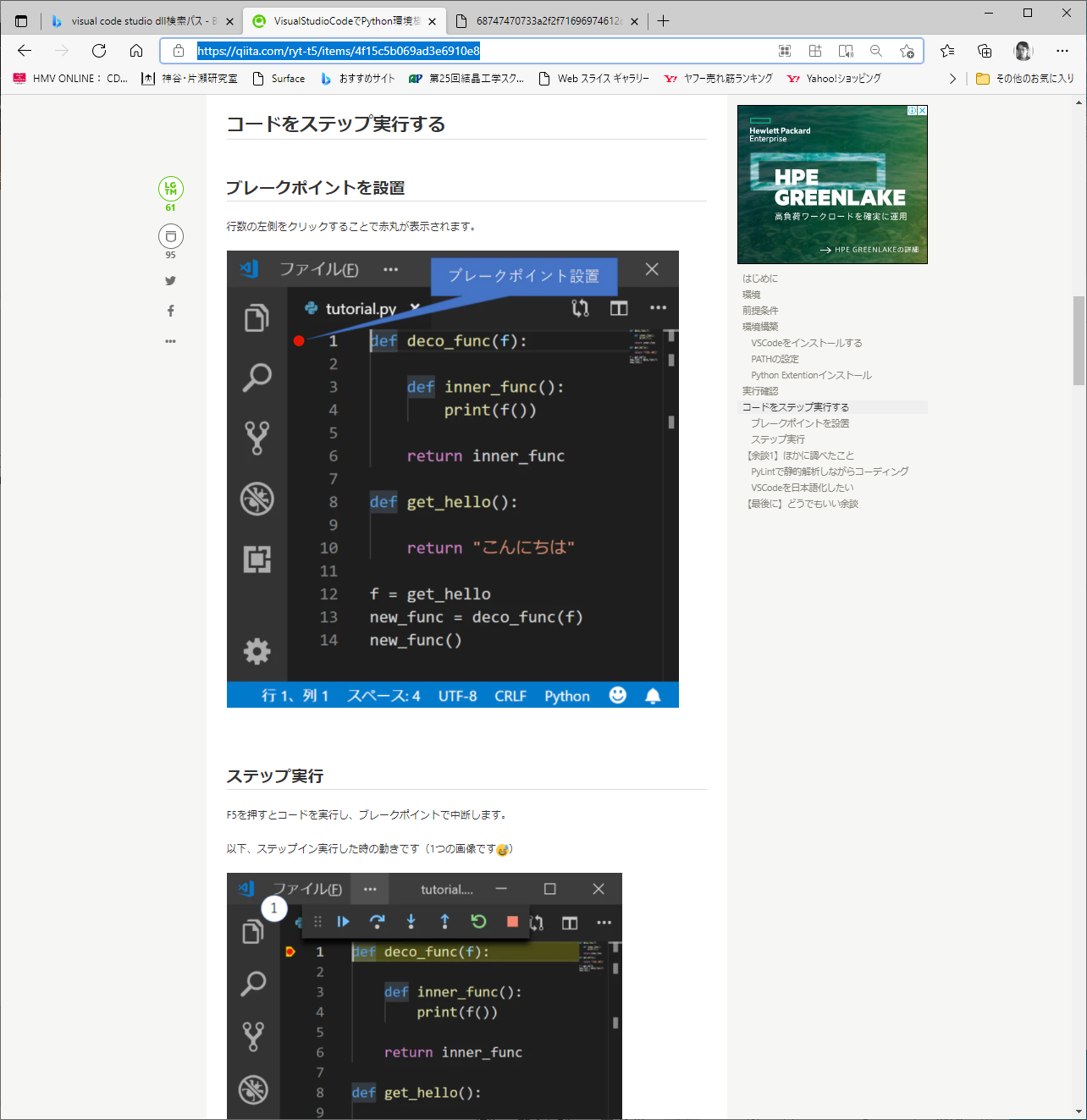 任意: 便利な拡張機能: CSV
3. Read a CSV file and click ‘Edit csv’
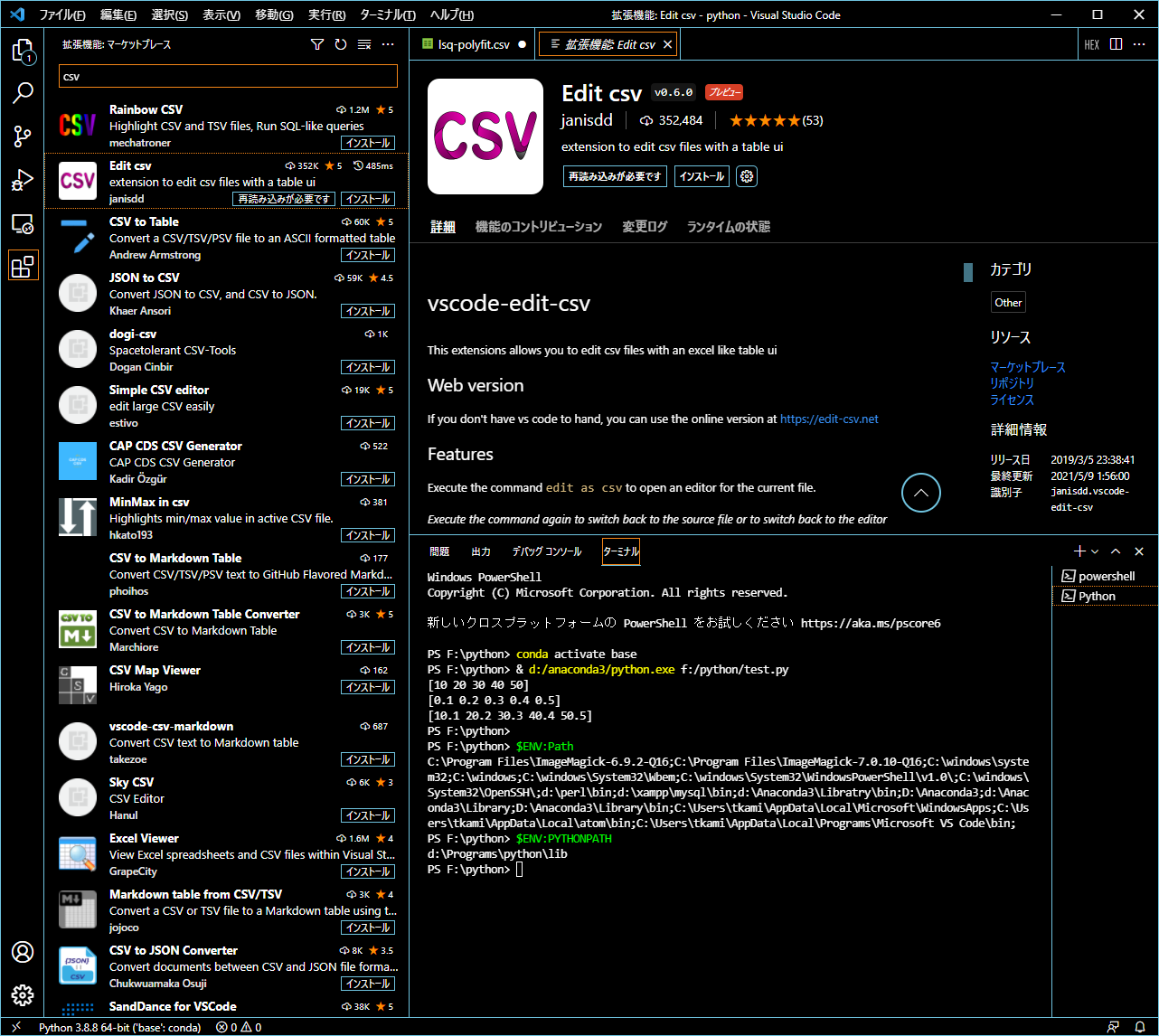 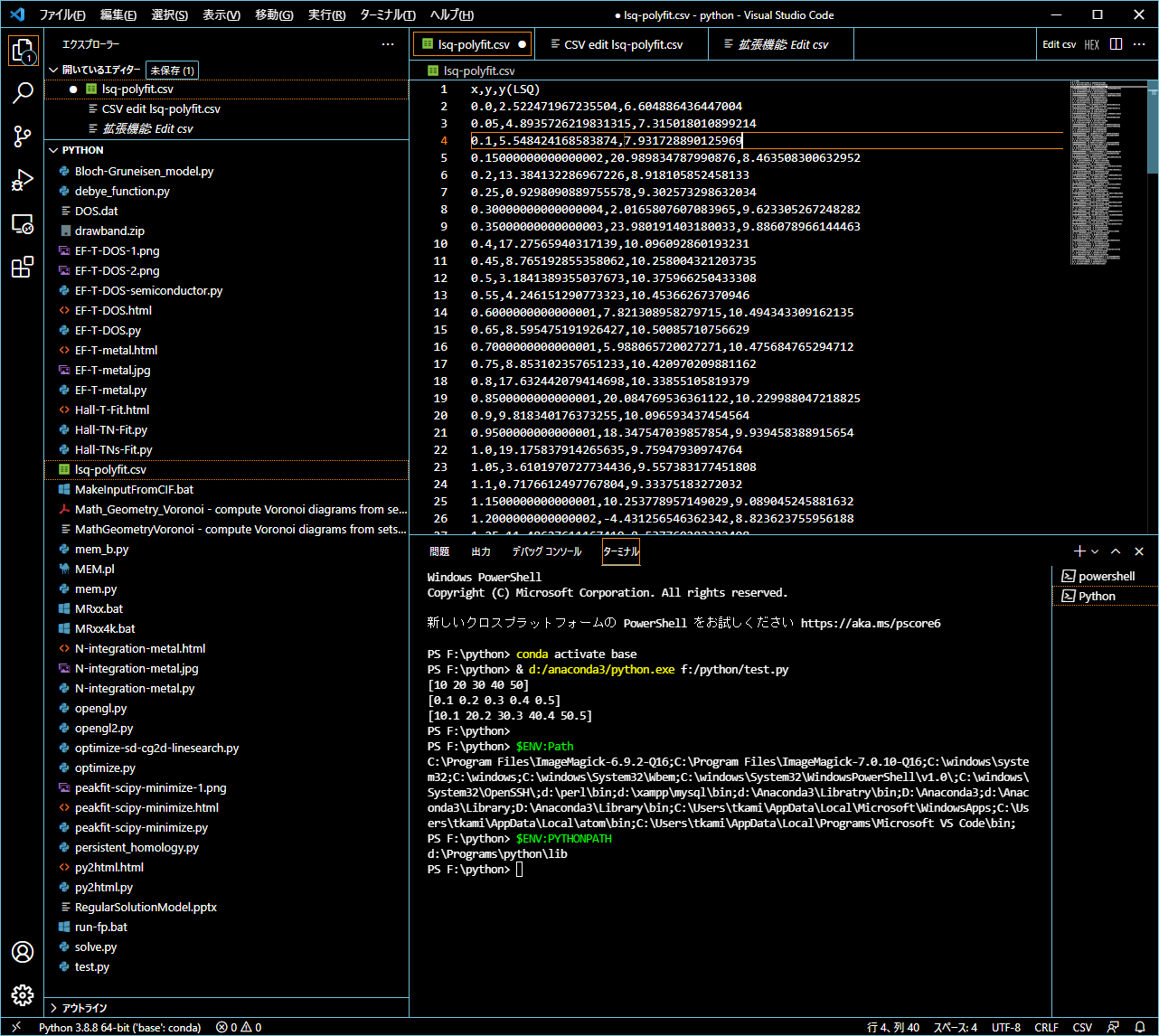 2. Click ‘Install’
f
1. Click the bottom ionon the left pane
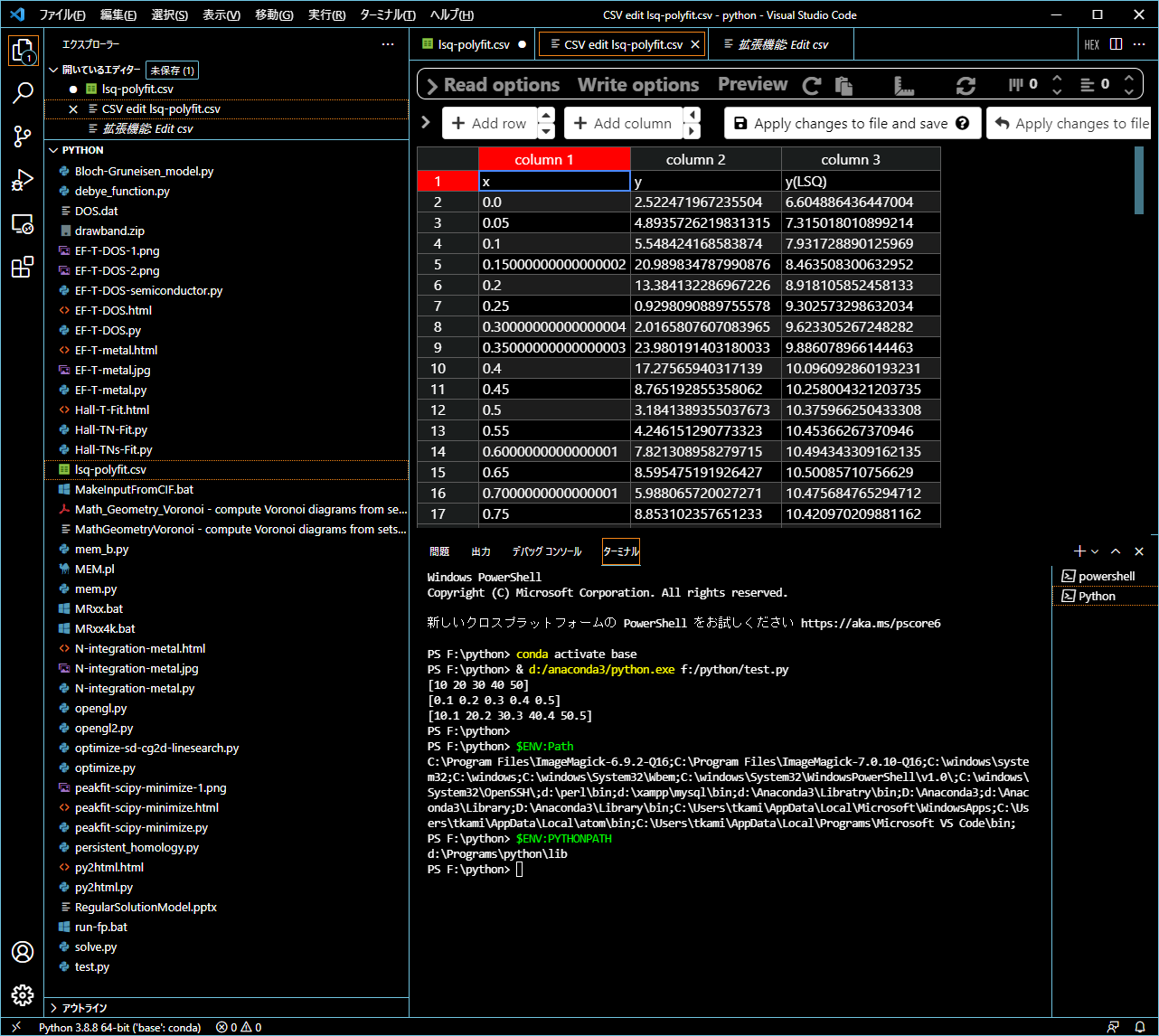 付録
環境変数の設定: 別の方法
環境変数を設定してから VSC (code.exe) を実行するバッチファイルを作る
注意: condaコマンドはバッチファイルなので、callコマンドで呼び出す必要がある

[ENV]はcondaの仮想環境名

vsc.bat: ここから

call conda activate [ENV]
code	

vsc.bat: ここまで
関係する環境変数
_CONDA_EXE                     d:/anaconda3\Scripts\conda.exe
_CONDA_ROOT                    d:/anaconda3
CONDA_DEFAULT_ENV              2.7
CONDA_EXE                      D:\anaconda3\Scripts\conda.exe
CONDA_PREFIX                   D:\anaconda3\envs\2.7
CONDA_PREFIX_1                 d:\anaconda3
CONDA_PROMPT_MODIFIER          (2.7)
CONDA_PYTHON_EXE               D:\anaconda3\python.exe
CONDA_SHLVL                    2
PYTHONPATH                     d:\Programs\python\lib

PATH: 仮想環境
D:\anaconda3\envs\2.7;
D:\anaconda3\envs\2.7\Library\mingw-w64\bin;
D:\anaconda3\envs\2.7\Library\usr\bin;
D:\anaconda3\envs\2.7\Library\bin;
D:\anaconda3\envs\2.7\Scripts;
D:\anaconda3\envs\2.7\bin;
D:\anaconda3\condabin;

PATH: Base仮想環境
D:\anaconda3\condabin;
D:\Anaconda3;
d:\Anaconda3\Library;
D:\Anaconda3\Library\bin;
便利な拡張機能: Bin (バイナリエディタ)
3. Read a binary file and click ‘HEX’
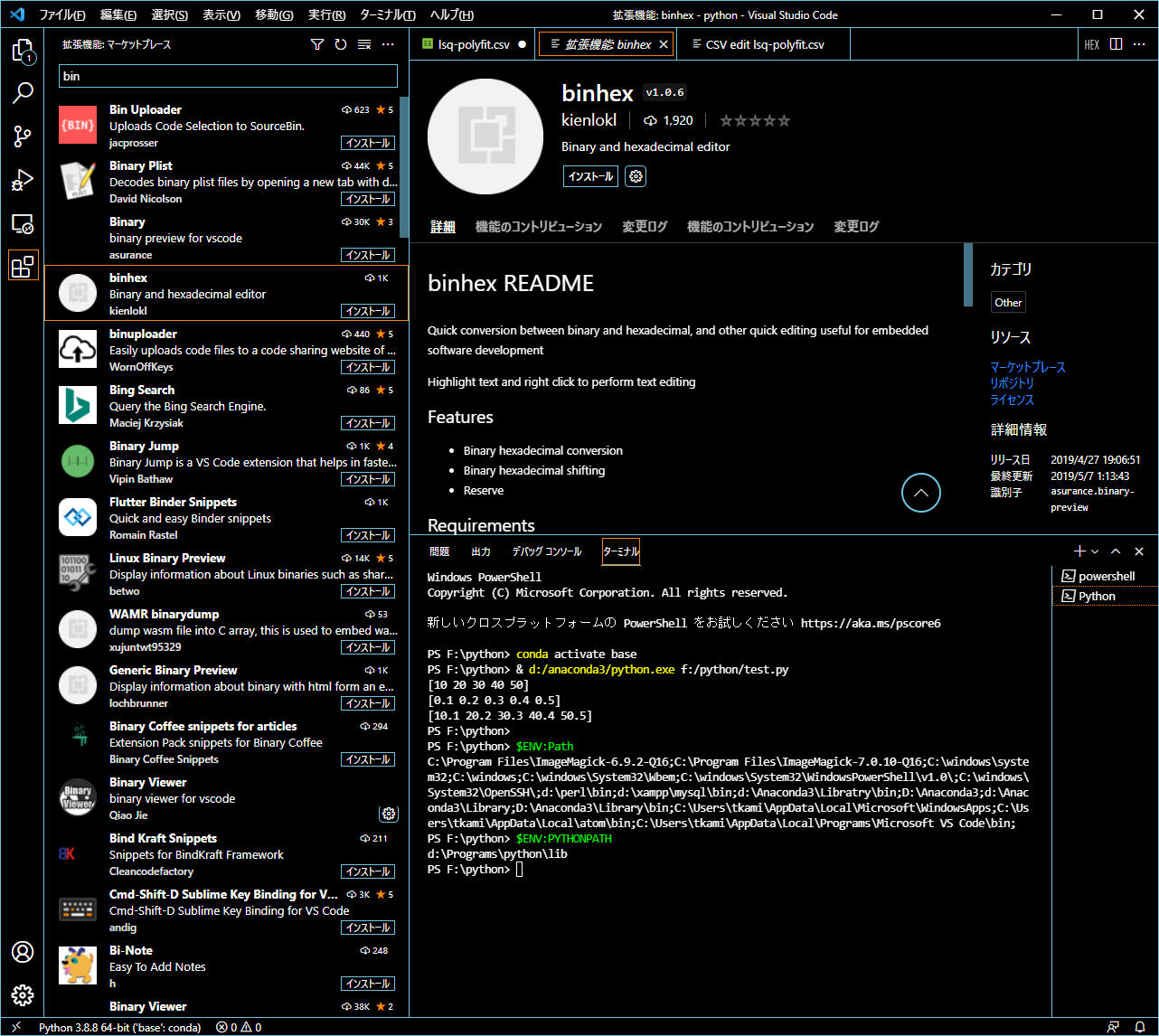 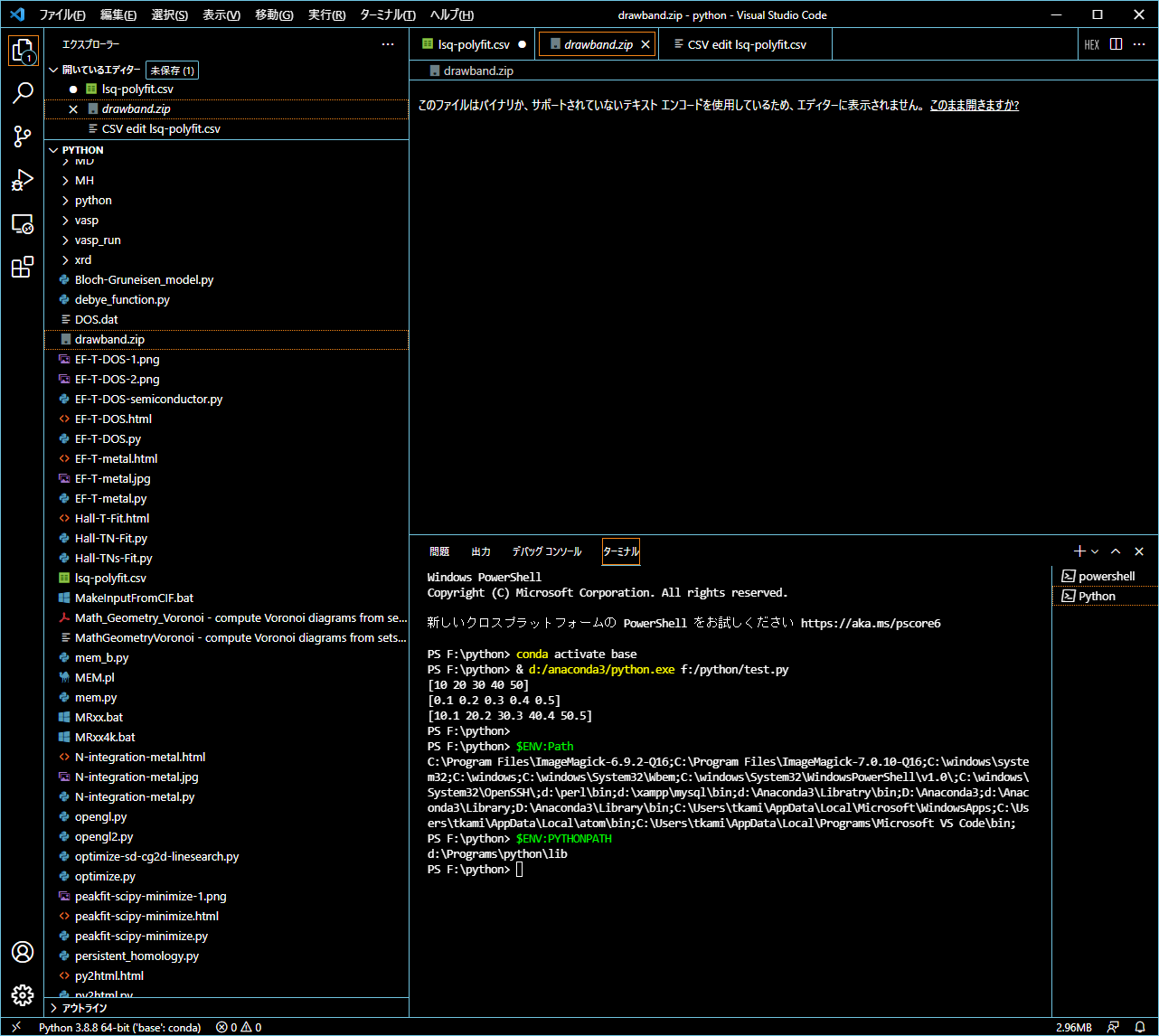 1. Click the bottom ionon the left pane
f
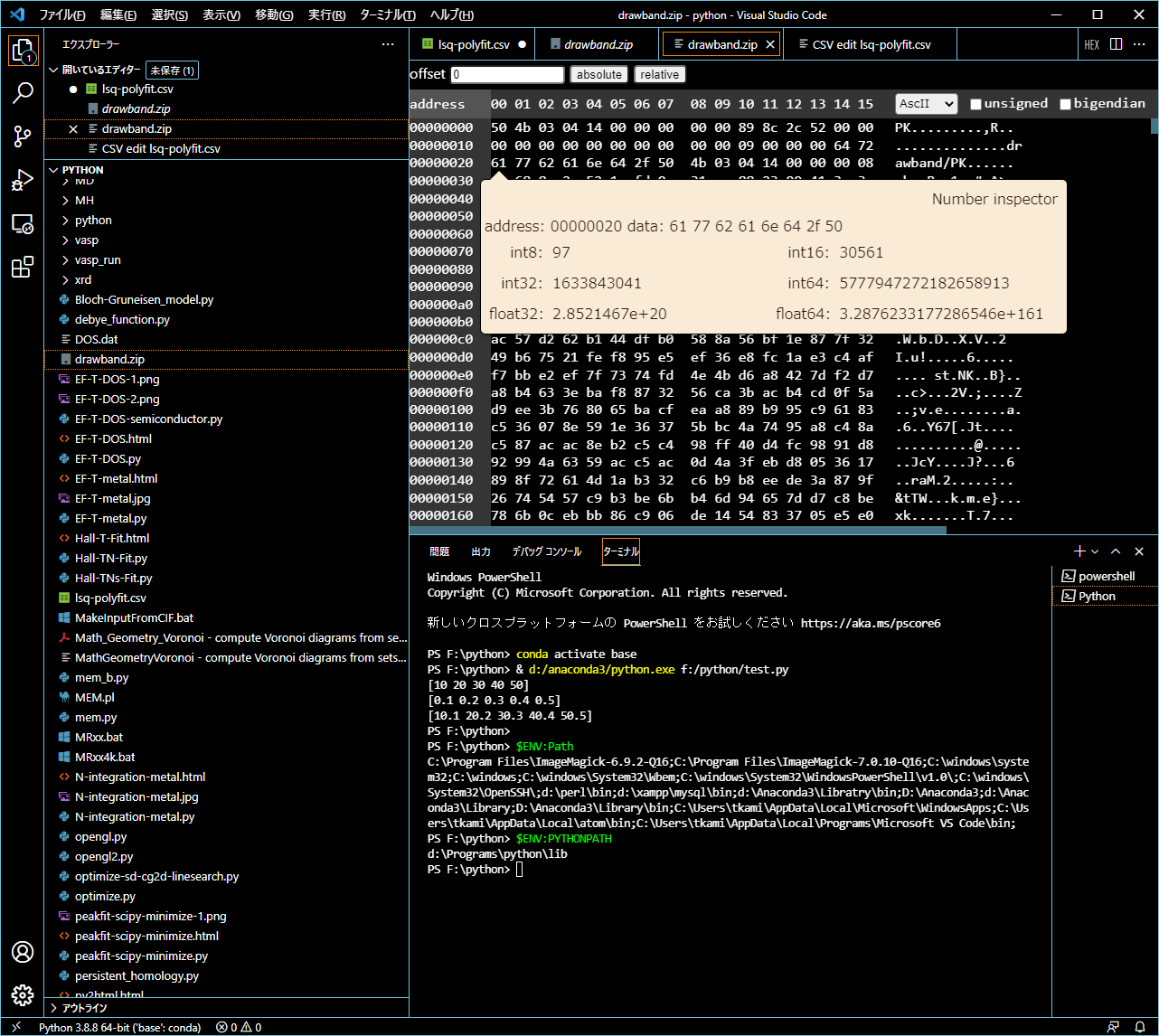 2. Click ‘Install’